「市」如珍寶-市場文史-1
1.中國古代的傳統市集
2.台灣早期市集
3.現代台灣的傳統市場
（1）中國古代傳統市集-1
「市集」是如何開始的呢？有人群聚集的地方，慢慢就會有市集的產生。北宋畫家張擇端於《清明上河圖》描繪的街市場景，應該是大家印象中最知名的市集樣貌了。早期的市集屬於鄉村地區居民的買賣活動，主要買賣的貨品大多是生活所需，而買賣雙方都為附近村民，外來商客次之。漸漸地隨著買賣規模的擴大與趕集人數的增加，便形成了週期性開市的市集。
[Speaker Notes: 注意：若要變更此投影片上的影像，請選取該影像並將它刪除。然後按一下預留位置中的 [圖片] 圖示以插入您自己的影像。]
中國古代傳統市集-2
市集、墟市（英語：Market）是位於鄉村地區的週期性商品交易地點，通常隔日或數日開市一次，在中國北方通常叫集，在南方叫墟。商販、居民趕往市集交易，中國北方稱為「趕集」，南方則稱為「趁墟」。市集是地區性的，買賣雙方都以附近村民為主，貨品主要是日常必需品，外來客商只居次要地位。繁榮的市集會發展成為城鎮。從唐、宋到清代，中國的市集數目隨著人口上昇而增加。
清明上河圖介紹
在張擇端的的《清明上河圖》之中，很好的將宋朝市井商業文化的繁榮展現了出來。在這幅畫上，作者描繪了數量龐大的各色人物，牛、騾、驢等牲畜，車、轎、大小船隻，還有房屋、橋樑等建築，展示了北宋時期都城東京城的狀況繁榮程度，絲毫不輸給現代的城市。
中國古代傳統市集-3
有些鄉村地區遠離城市，市集應運而生。當人口或村莊數目上升時，市集規模會擴大，即趕集人數增加；然後會增加新的集期，最後成立新市集。市集周期性開市，大約每兩日或三數日開市一日或每十日三次，為期幾天、或為某種產品收成開市售賣。開市日也不一定整天做買賣，熱鬧時間多半在早上。虛市主顧多是住在附近的村民，賣出貨物的，也大多是住在附近鄉村的生產者。虛市中貨物，主要是日常生活必需品，如菜、茶、米、酒、雞、豬、魚、豆等食物、布、紙、箕箒等手工製品，以及柴薪。貨品多半由生產者直接出賣，當中也有小部份貨物由城市工匠製造，和外地生產的鹽，由商人遠道攜來，商人也會從虛市販運貨物到城市。故虛市或有客店或邸店，邸店提供住宿，也讓客商堆存貨物，既是客棧又是貨棧。
中國古代傳統市集-4
唐朝時期北方的城市和市集發展比南方發達，而到了宋朝，南方城市和市集經濟發展比北方發達，由此可見，市集的發展離不開城市的發展。唐朝時期雖有居民的人口遷移，但差不多都是城市外延的擴建，人口遷徙數量也沒有宋朝多。宋朝時期，遷入城市的人口劇增，也不再局限於城牆外的擴建，很多農村人口開始慢慢進入城市生活。
       早些時候，集市上的商品多以農產品以及農具為主，慢慢的隨著手工業的發展，人們身著的服飾、生產生活所使用的金屬器皿、陶器才有了更多的選擇，於是這些生活瑣碎的交易在市場也漸漸多了起來，一些專業的手工業作坊也因此興起，這就催生了不少相關商販，使得集市之上人們的創收方式更加多樣。
中國傳統市集
[Speaker Notes: 注意：若要變更此投影片上的影像，請選取該影像並將它刪除。然後按一下預留位置中的 [圖片] 圖示以插入您自己的影像。]
中國傳統市集
中國傳統市集
（2）台灣早期傳統市集-1
1694年高拱乾撰《台灣府志》中記載：「菜市，在寧南坊府學前村里輦各種菜蔬瓜果等物集此， 炳燭為市， 近辰而散」 。 1741年台灣道劉良壁輯《重修福建台灣府志》記載：「彰邑所轄為半線保，雖新設未久而願耕於野 ， 願藏於市者， 四方紛至。 故街衢巷陌， 漸有可觀， 山海珍錯之物， 亦無不集。 」 。 因此推測清康熙、雍正年間，台灣早有「市集」的存在。
台灣早期傳統市集-2
台灣傳統市場的發展歷史，起初是攤販聚落形成的場所，日治時期開始進行規劃並確立制度，國民政府來台後1950年代開始，為了「改善衛生」、「穩定物價」、「增加地方財政」等原因，將傳統市場歸入都市計畫興建各地公有市場，除了可以解決攤販林立問題，也讓生活貧苦的人可以政府招租方式低門檻創業。
    早期傳統市集一開始的形態大都以販賣自己所生產的農作物或是捕撈而來的各式商品，種類不多，擺設也很簡單，小販大都來自鄰近的城鎮。
台灣早期傳統市集-3
早期台灣的傳統市場通常是以戶外攤販的形式出現，也有一些固定的室內市場。這些市場是當時人們購買日用品和食物的主要場所，也是社交和交易的場所。
        之後發展之後，市場通常在早晨開始營業，到晚上才結束，每個攤位都有自己的特色和商品，如新鮮蔬果、肉類、魚類、家禽、蛋類、米麵和各種調味品等等。
        除了食品和日用品之外，市場也是各種手工藝品和小型機械產品的銷售場所，例如香菸、衣服、鞋子、玩具、器具、文具等等。市場也是人們購買禮品和紀念品的地方。
       在早期台灣的傳統市場中，通常有各種各樣的攤位，其中一些攤位是由土生土長的台灣人經營的，而另一些攤位則是由外來移民或中國大陸移民經營的。這些攤位為當時的台灣帶來了多樣性和文化交流。
台灣早期市集
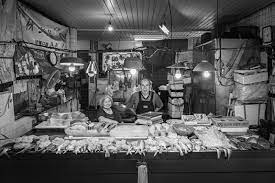 台灣早期市集
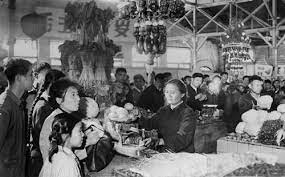 台灣早期市集
（3）現代台灣的傳統市場-1
1.多樣性：
    傳統市場通常由許多攤販和小店組成，售賣各種不同種類的商品，例如食品、衣物、鞋子、家庭用品等等。由於攤販和小店的經營方式多樣，因此每個攤位的商品和價格也不盡相同，消費者可以依據自己的喜好和需求做出選擇。
2.交流：
    傳統市場是台灣人民日常交流的一個場所。攤販和消費者之間經常會有互動和交談，這種互動不僅有助於提高顧客滿意度，也有助於建立消費者和攤販之間的信任關係。
現代台灣的傳統市場-2
3.低價格：
    傳統市場的價格通常比超市和百貨公司低，這是因為攤販的經營成本較低，並且由於攤販之間的競爭，價格也相對較低。因此，對於一些日常必需品和食品，前往傳統市場購物可以節省一些費用。
現代台灣的傳統市場-3
4.新鮮的食品：
傳統市場是購買新鮮食品的好地方。許多攤販售賣當天新鮮的蔬菜、水果和肉類等等，這些食品通常是當天從農田和畜牧場運送過來的，新鮮程度比超市和百貨公司販售的食品更好。
5.文化特色：
    每個傳統市場都有其獨特的文化特色，例如擁有特色美食或是有特別的節慶活動等等。走進傳統市場，你可以體驗到當地的文化氛圍和人情味。
現代台灣的傳統市場-4
6.飲食文化：
       傳統市場也是臺灣重要的飲食場所，各種小吃和特色美食琳瑯滿目，如臭豆腐、珍珠奶茶、滷肉飯等。
7.環境嘈雜：
       由於傳統市場通常是露天或半露天的，加上擁有大量的攤販和顧客，市場環境嘈雜，有時會有擁擠的現象。
現代台灣的傳統市場-5
8.民眾生活的場所：
    市場不僅是消費者購物的地方，也是當地民眾生活的場所。市場中有許多攤販賣著當地美食，因此也是許多人聚集的地方，交流互動增進了當地社區感情。
現代台灣傳統市場集錦
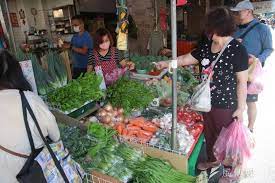 現代台灣傳統市場集錦
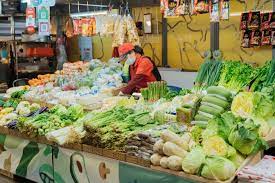 現代台灣傳統市場集錦
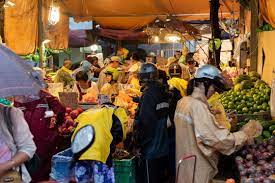 課堂作業：請在下堂課上課之前，蒐集關於眷村市場-平鎮忠貞市場的相關資料，紀錄於引導單上，於下一堂上課使用。